Нефтяная промышленность
Сташкова Елена Валерьевна
Учитель географии
МБОУ СОШ № 45
г. Мурманск
НЕФТЯНАЯ ПРОМЫШЛЕННОСТЬ 
считается основой современной экономики. Без различных видов топлива, которые производятся из НЕФТИ невозможна работа автомобильного, железнодорожного, воздушного, морского вида транспорта.
ДОСТОИНСТВА НЕФТИ
Выгода по добыче (по сравнению с углем)
Нефть легче в переработке
Нефть проще транспортировать на большие расстояния (нефтепровод)
Добывается непосредственно из скважин
НЕФТЕПРОДУКТЫ
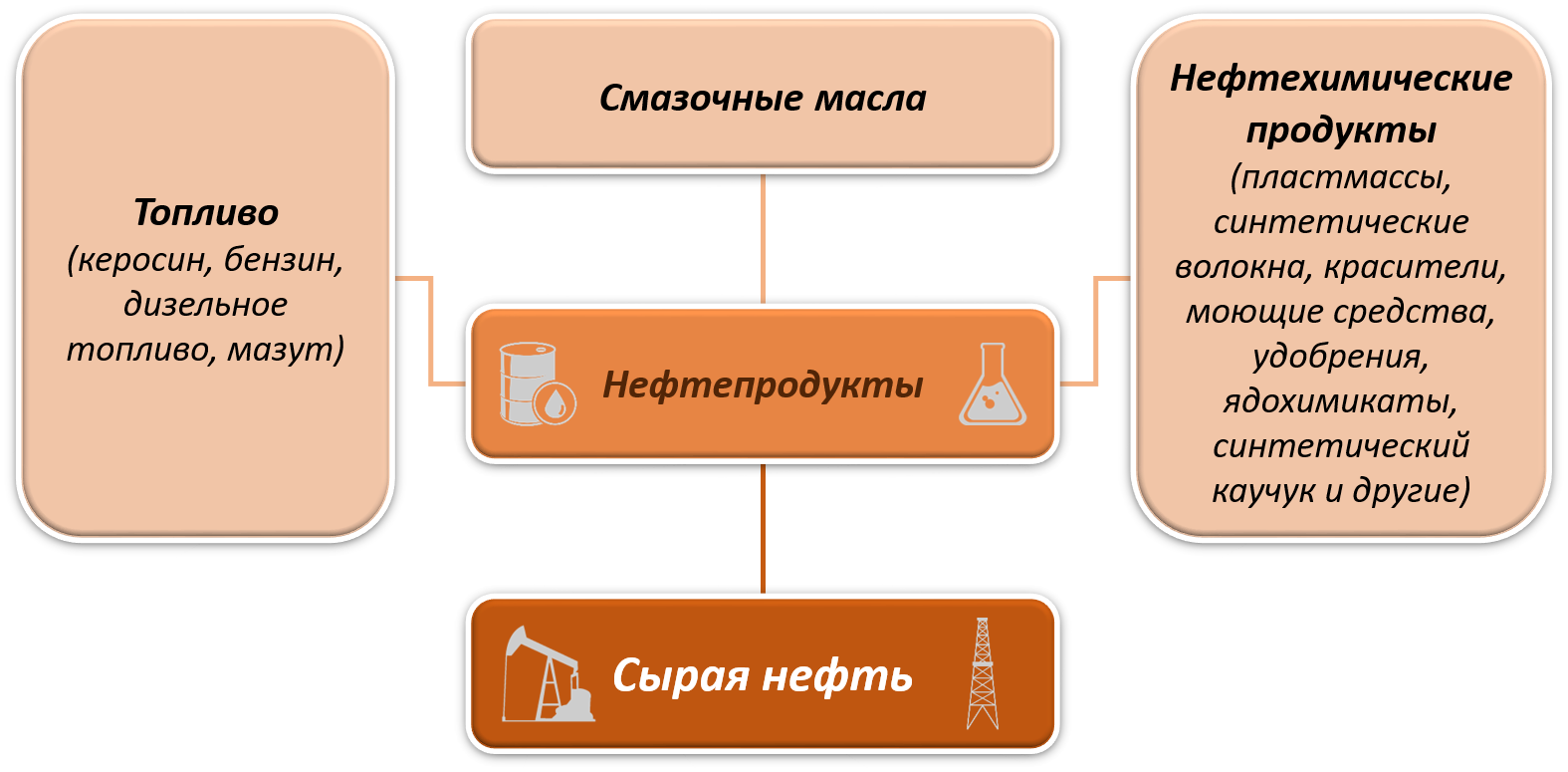 НЕФТЯНАЯ ПРОМЫШЛЕННОСТЬ РОССИИ В МИРЕ
РОССИЯ – один из крупнейших производителей нефти в мире. Занимает 2 местов мире по добыче нефти и 
6 место в мире по запасам. 
Разведанных запасов «черного золота» хватит нашей стране на несколько десятков лет.
Лидеры по добыче нефти (млн.т) в 2021 году
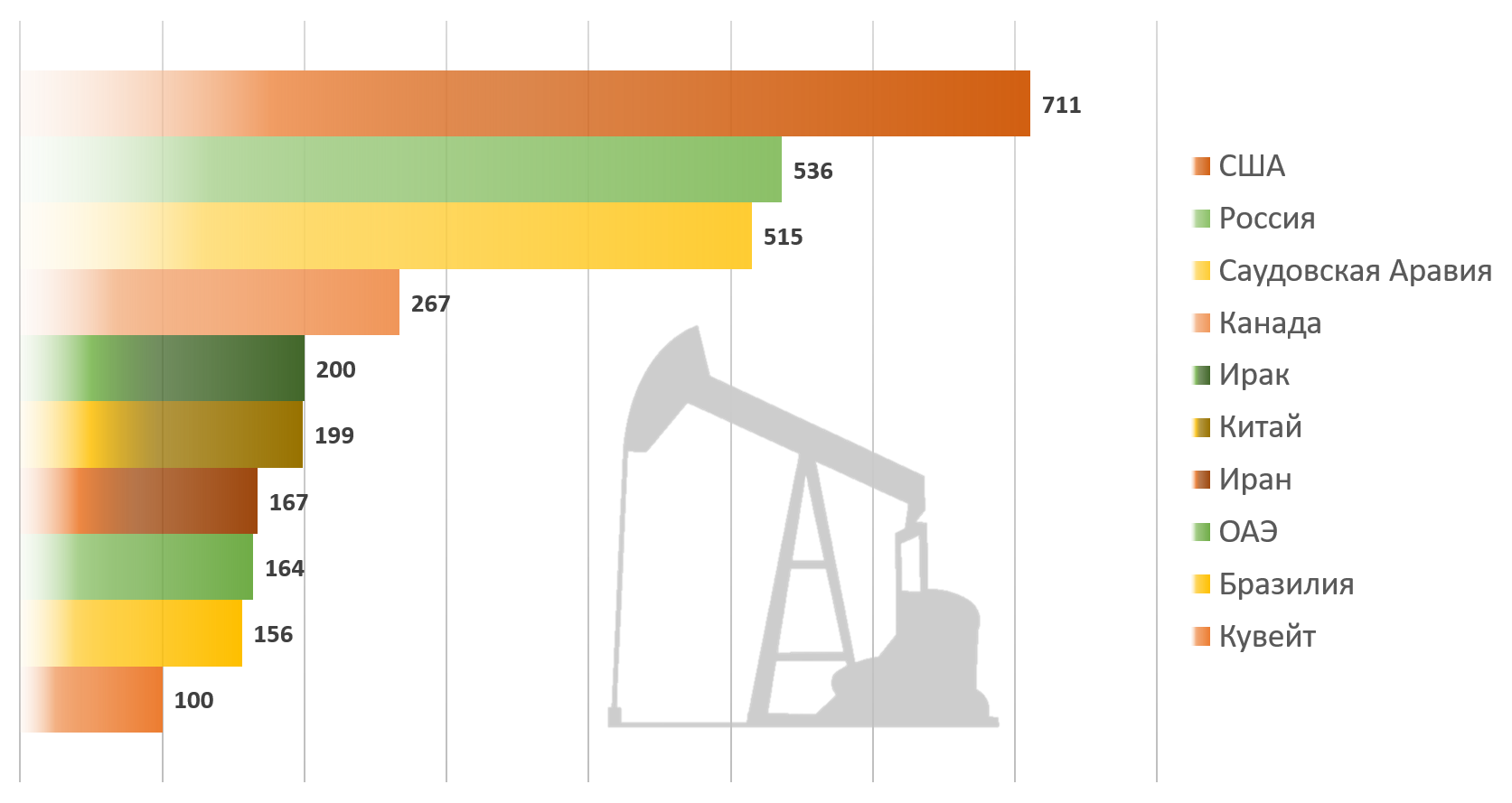 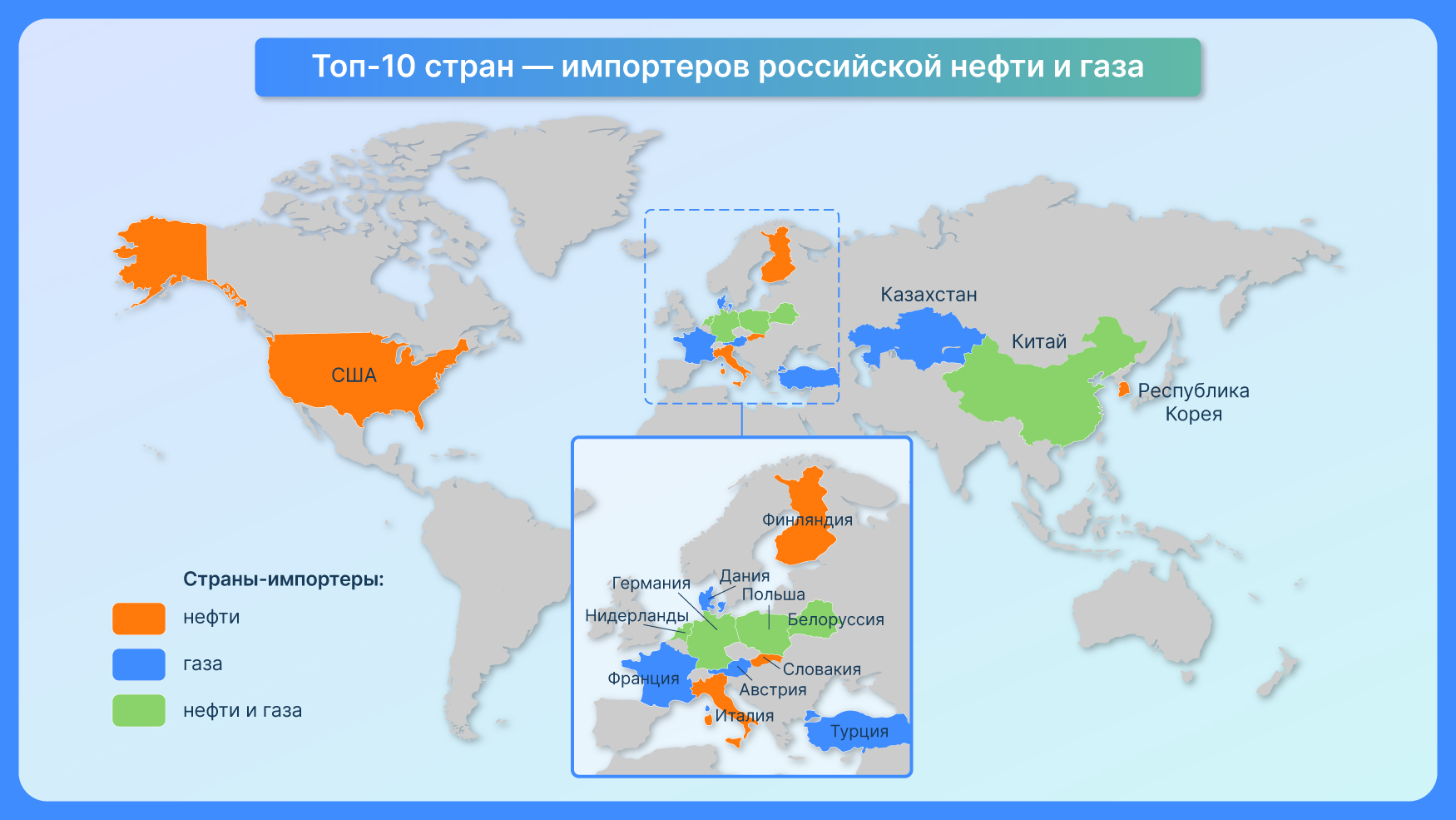 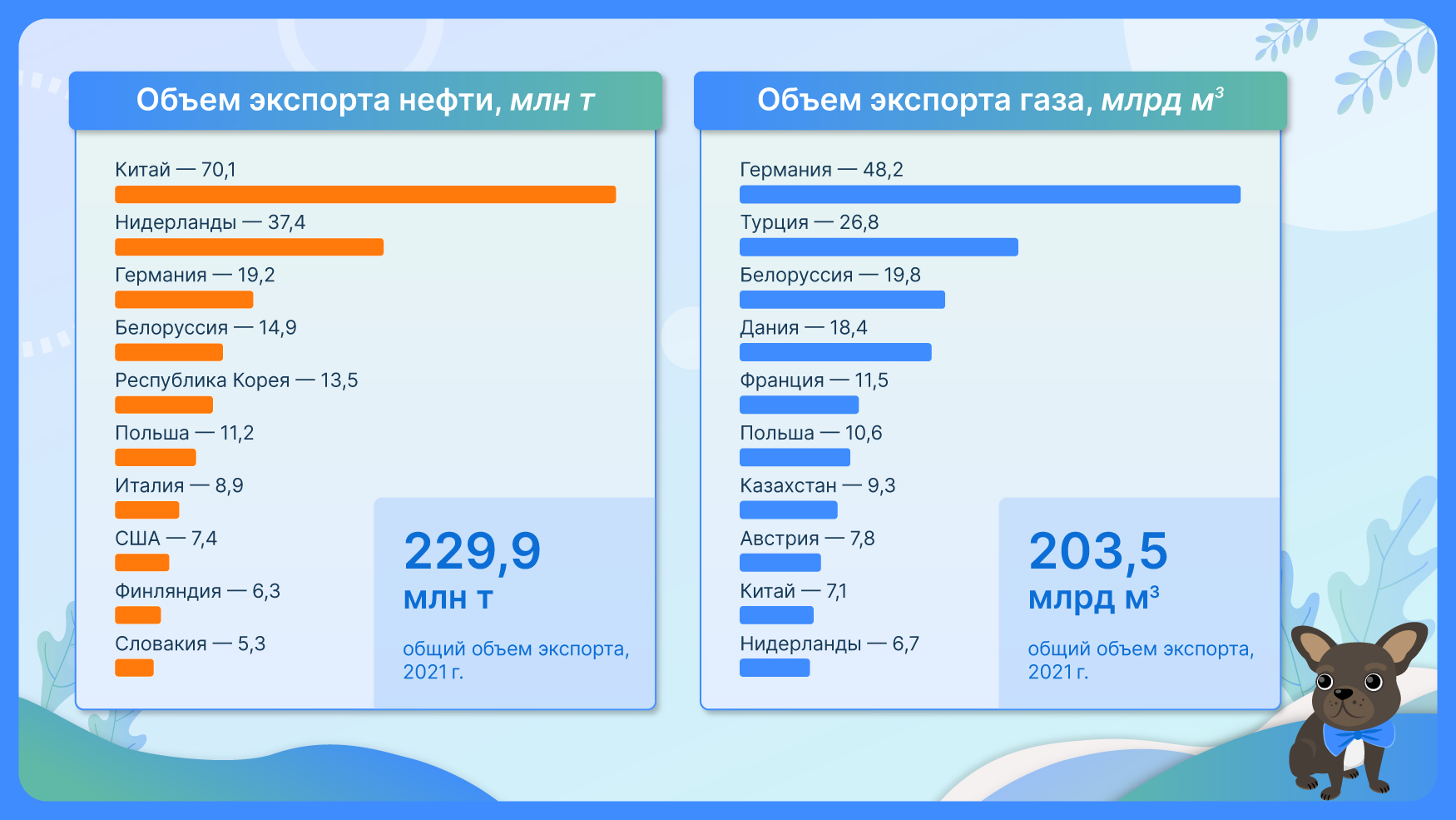 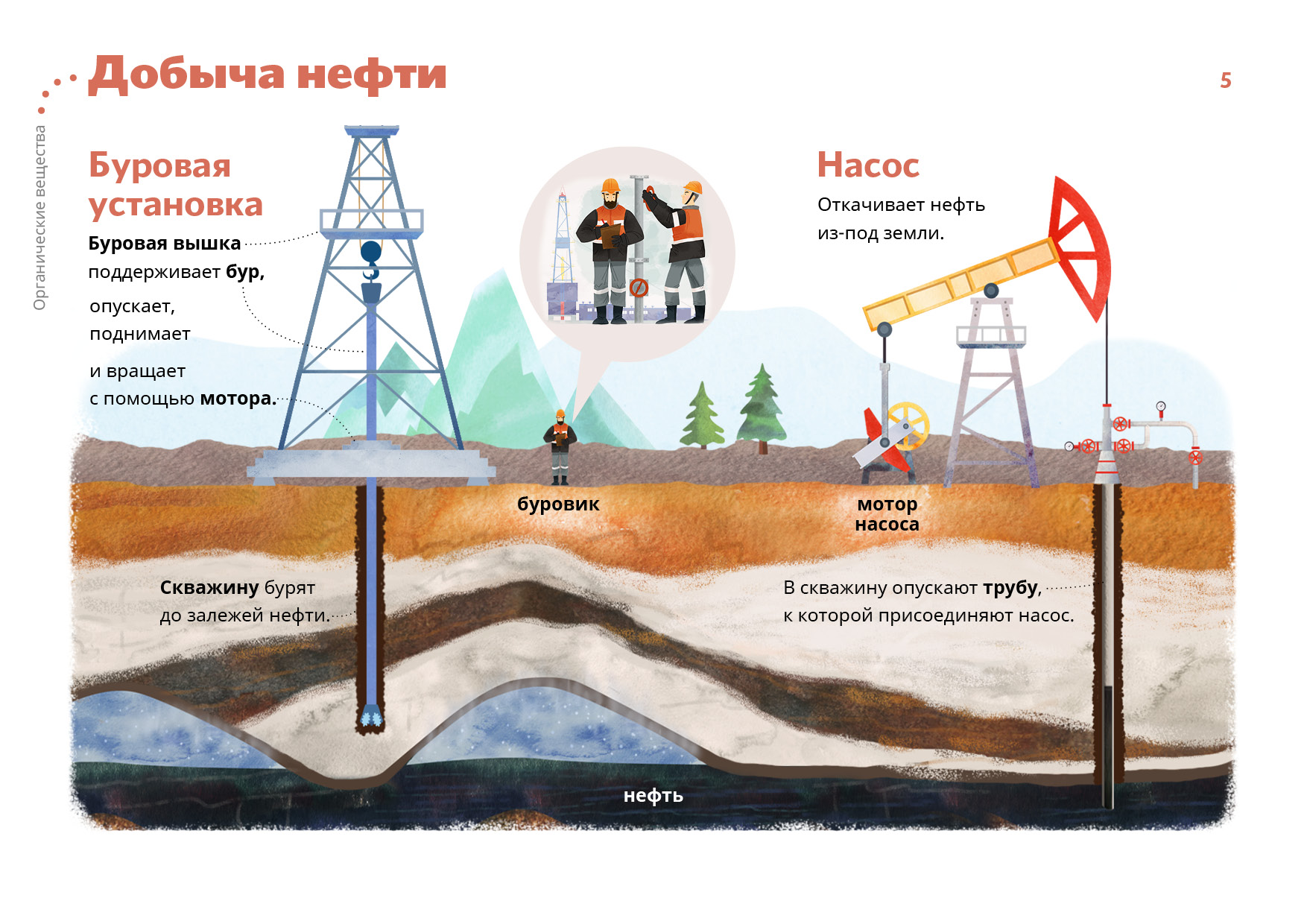 РАЙОНЫ ДОБЫЧИ НЕФТИ
Основными базами добычи нефти являются Западно-Сибирская и Волго-Уральская
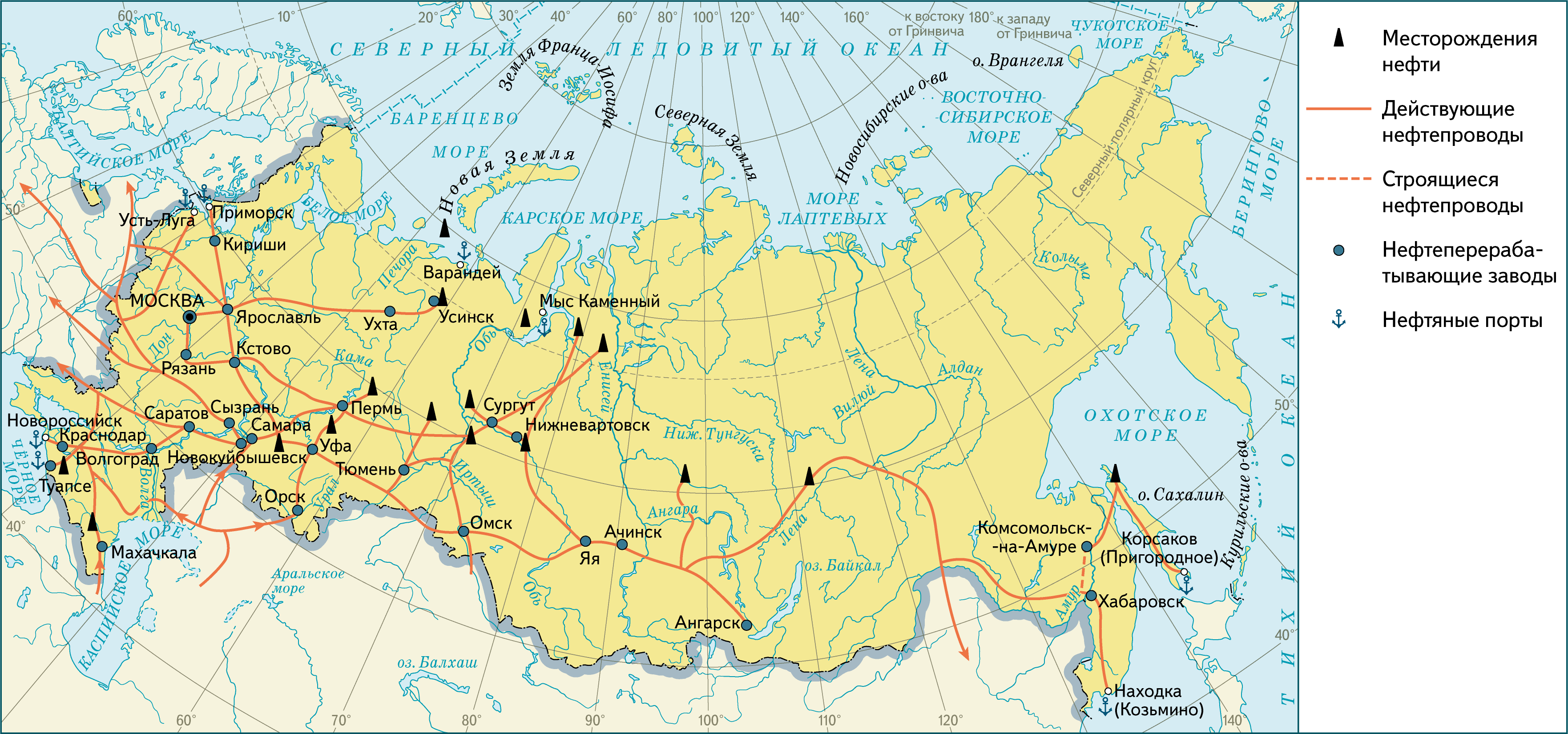 Западная – Сибирь – 67% добычи нефти в нашей стране
Крупнейшие месторождения
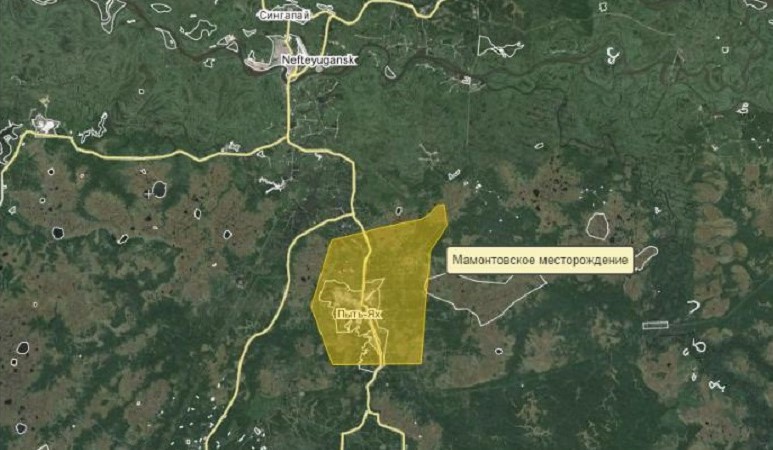 САМОТЛОРСКОЕ
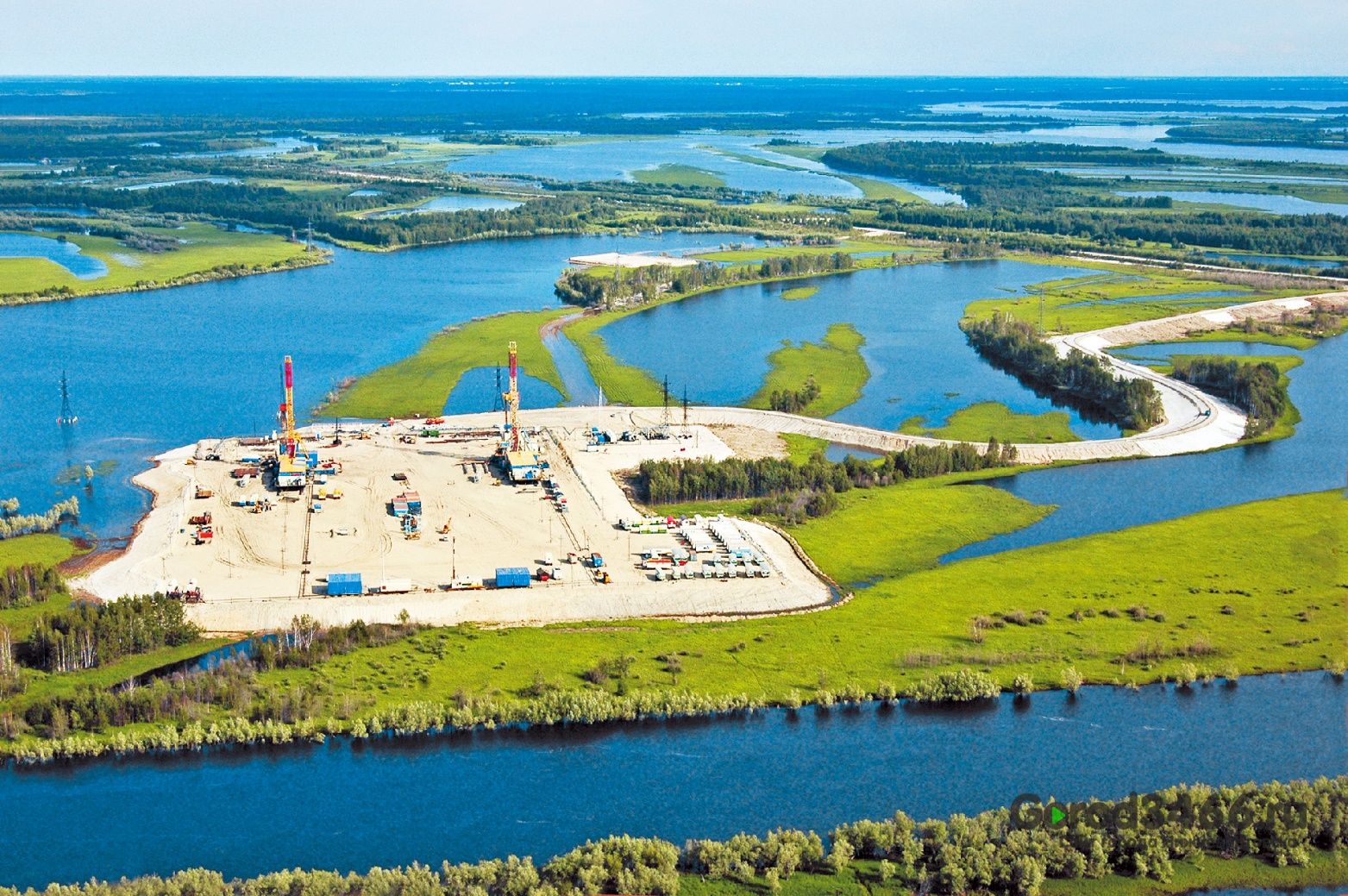 МАМОНТОВСКОЕ
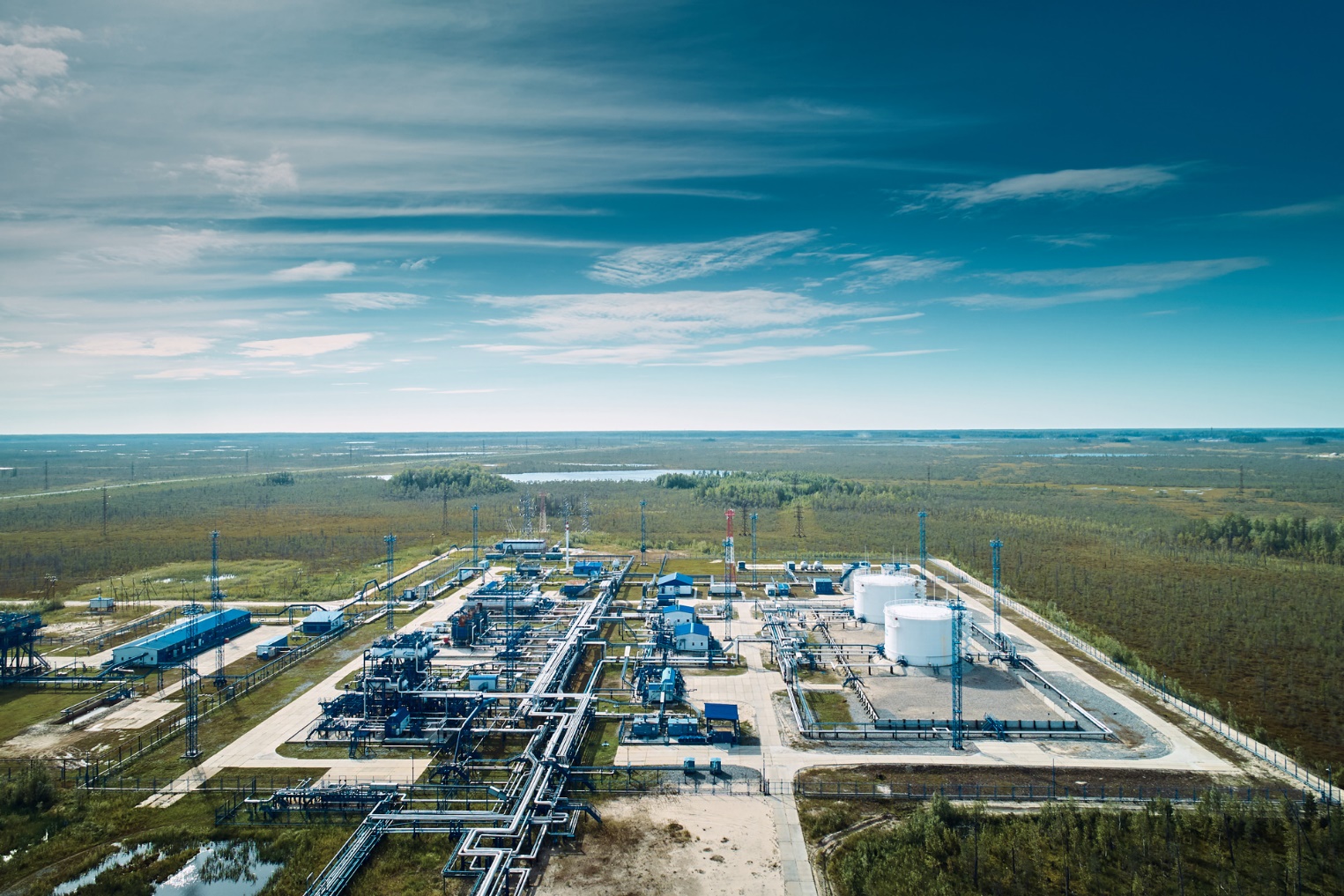 ПРИОБСКОЕ
Добыто 60% нефти 
(запасы истощаются)
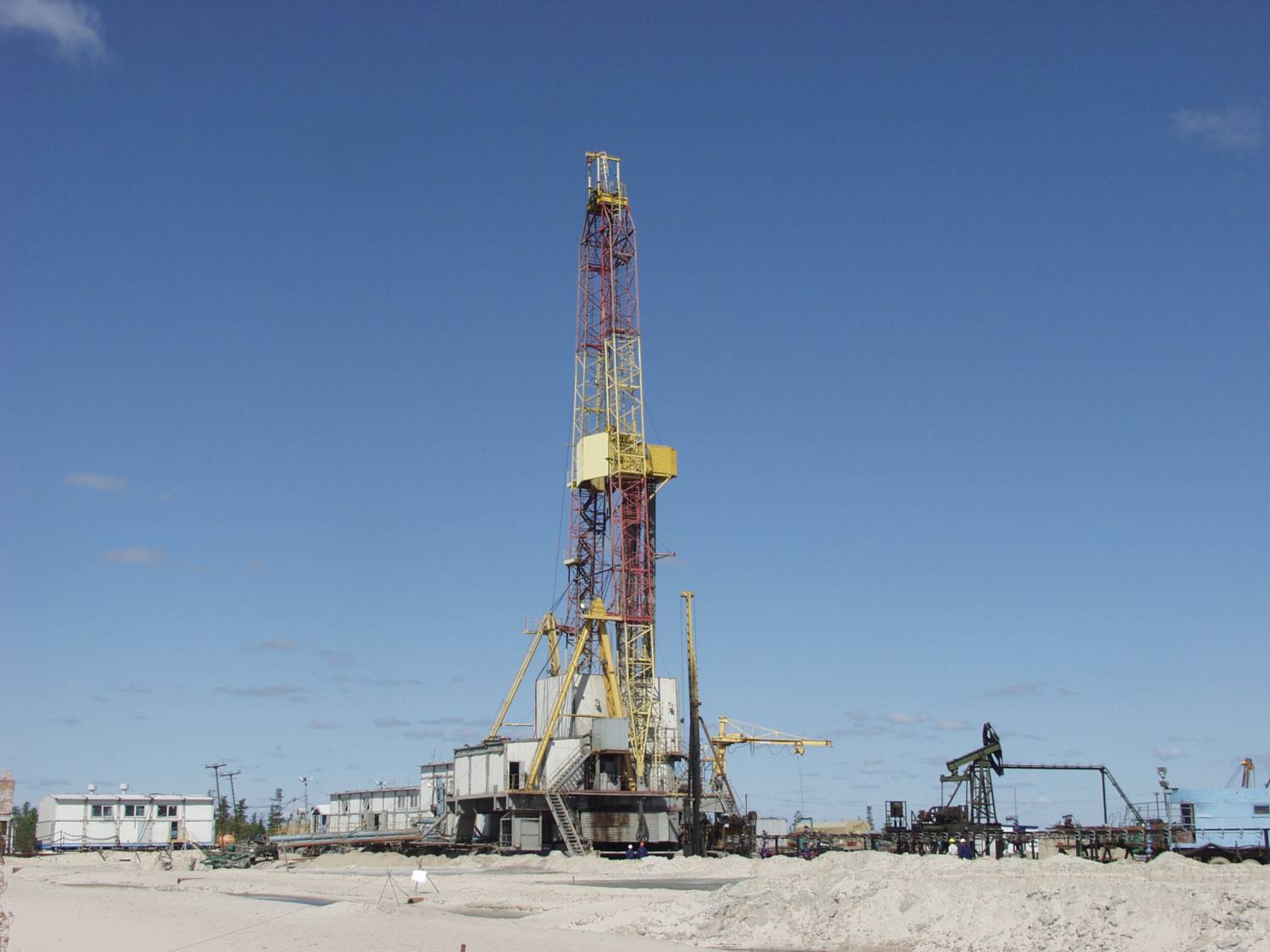 ФЁДОРОВСКОЕ
Западно-Сибирский бассейн разведан только на 10%
Волго – Уральская база – 21% добычи нефти в нашей стране
Крупнейшие месторождения
Разработка новых месторождений ведется на шельфе Каспийского моря
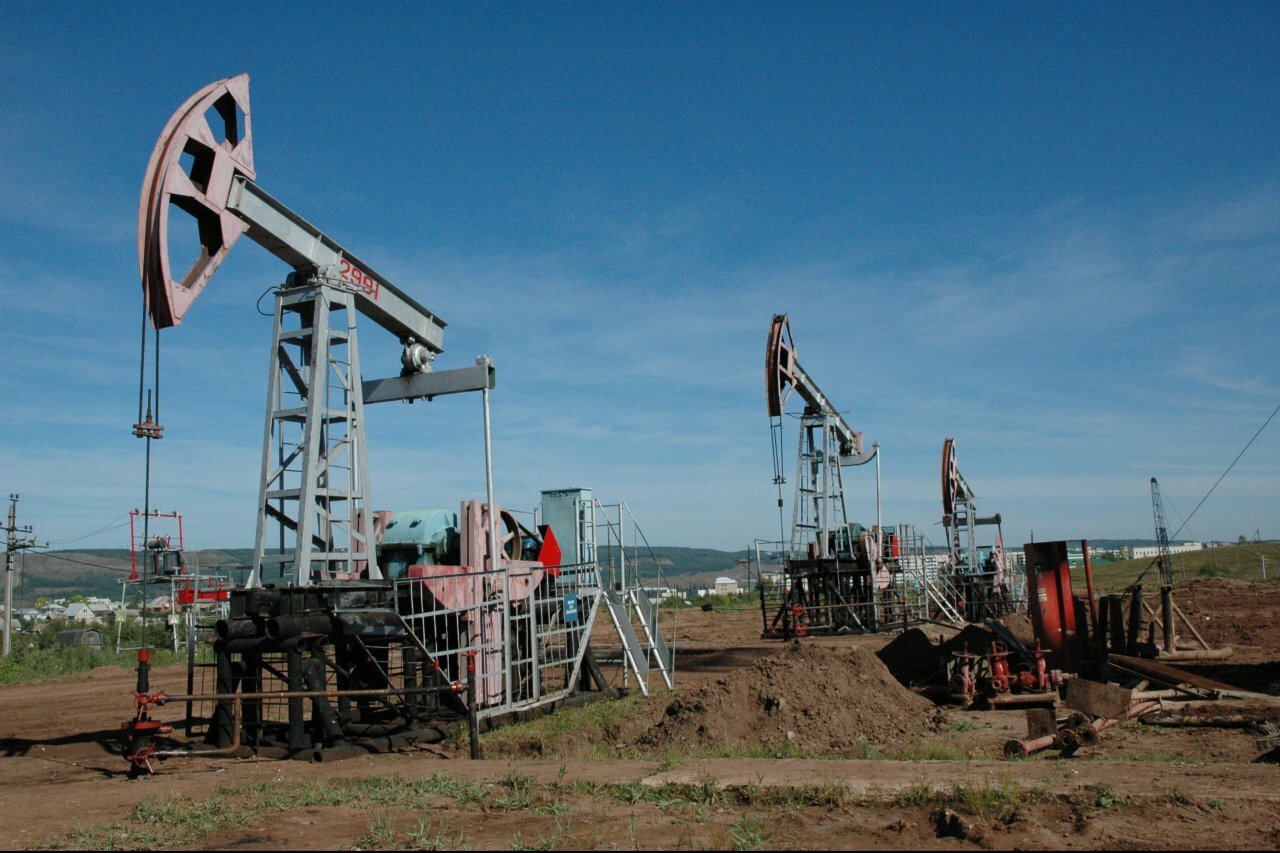 ТУЙМАЗИНСКОЕ
АРЛАНСКОЕ
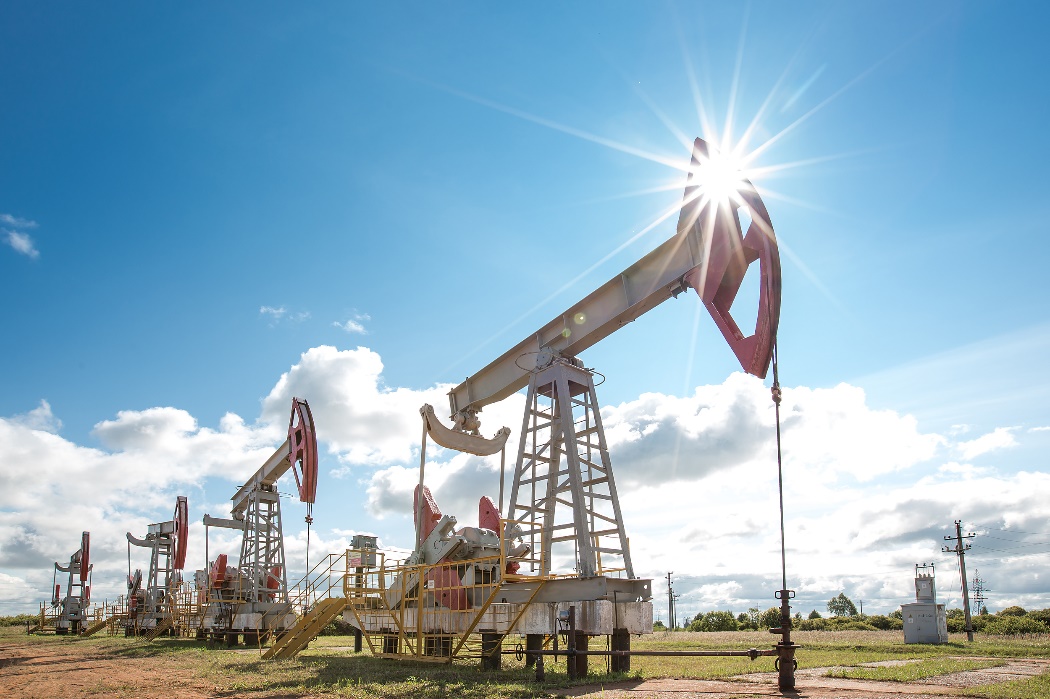 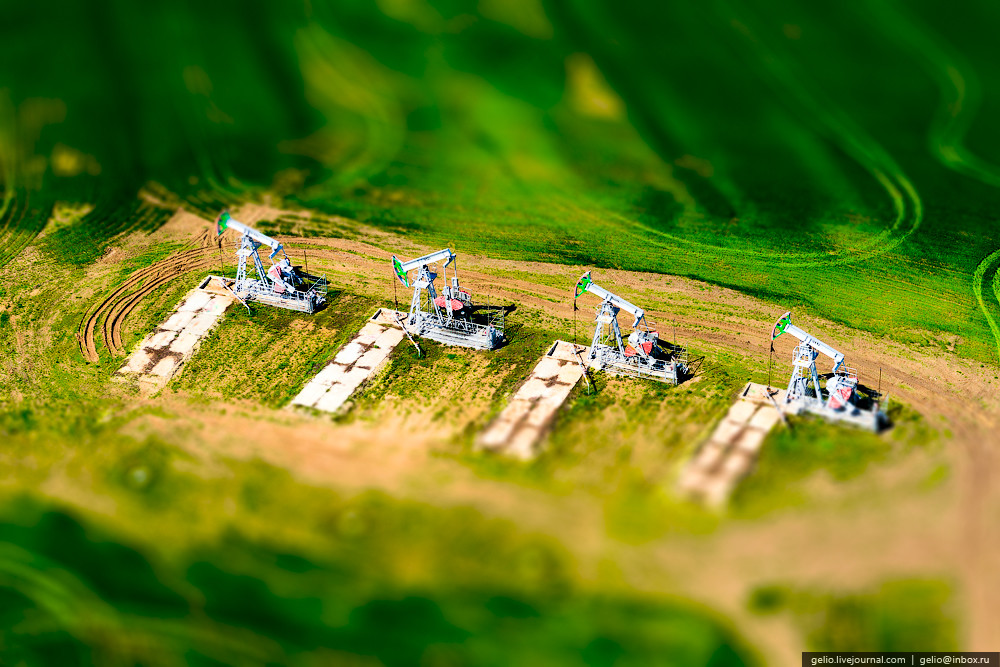 РОМАШКИНСКОЕ
Извлечено 
70-90% запасов
ШЕЛЬФОВЫЕ ЗАПАСЫ НЕФТИ
Моря СЛО (Баренцево и Карские моря), Охотское море (Тихий океан)в районе о. Сахалин
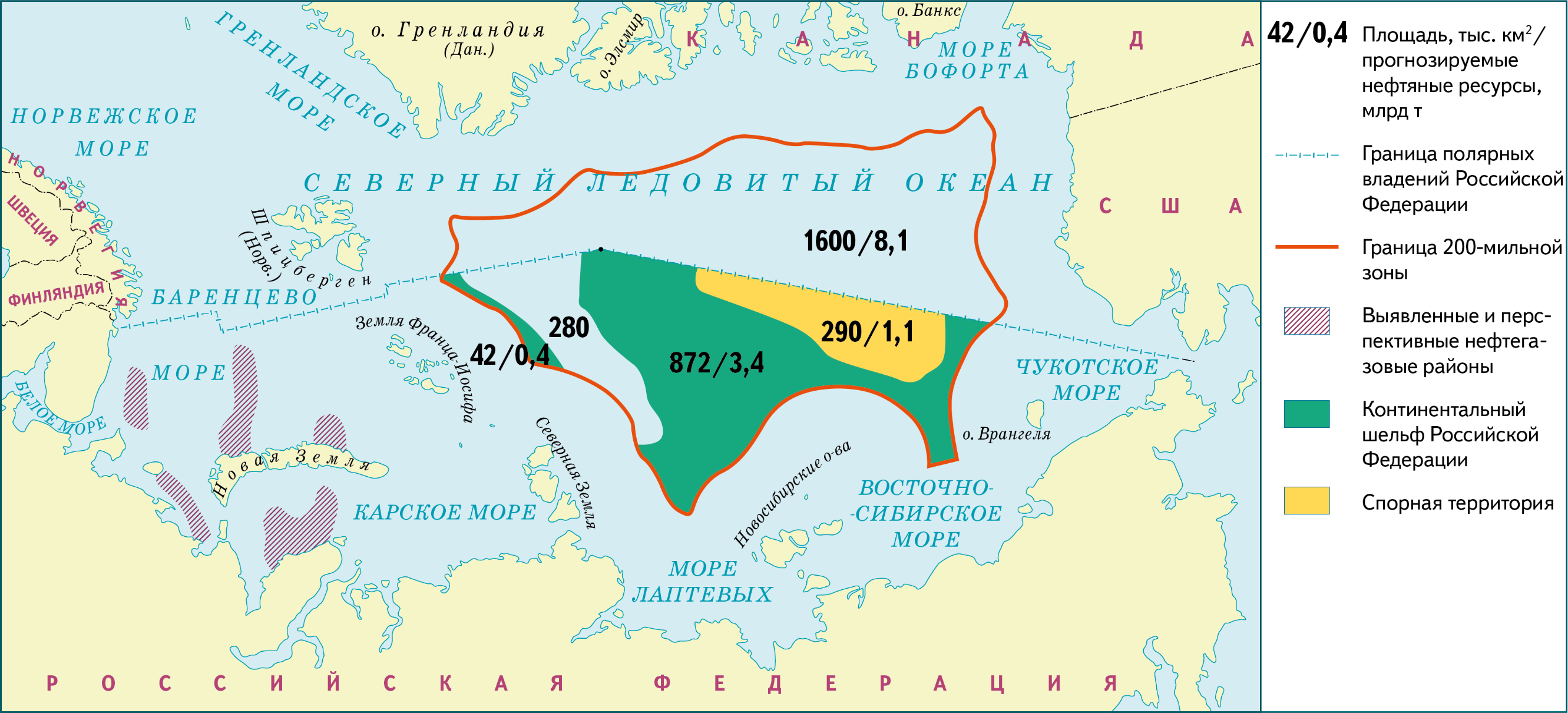 Добыча усложняется из-за суровых климатических условий
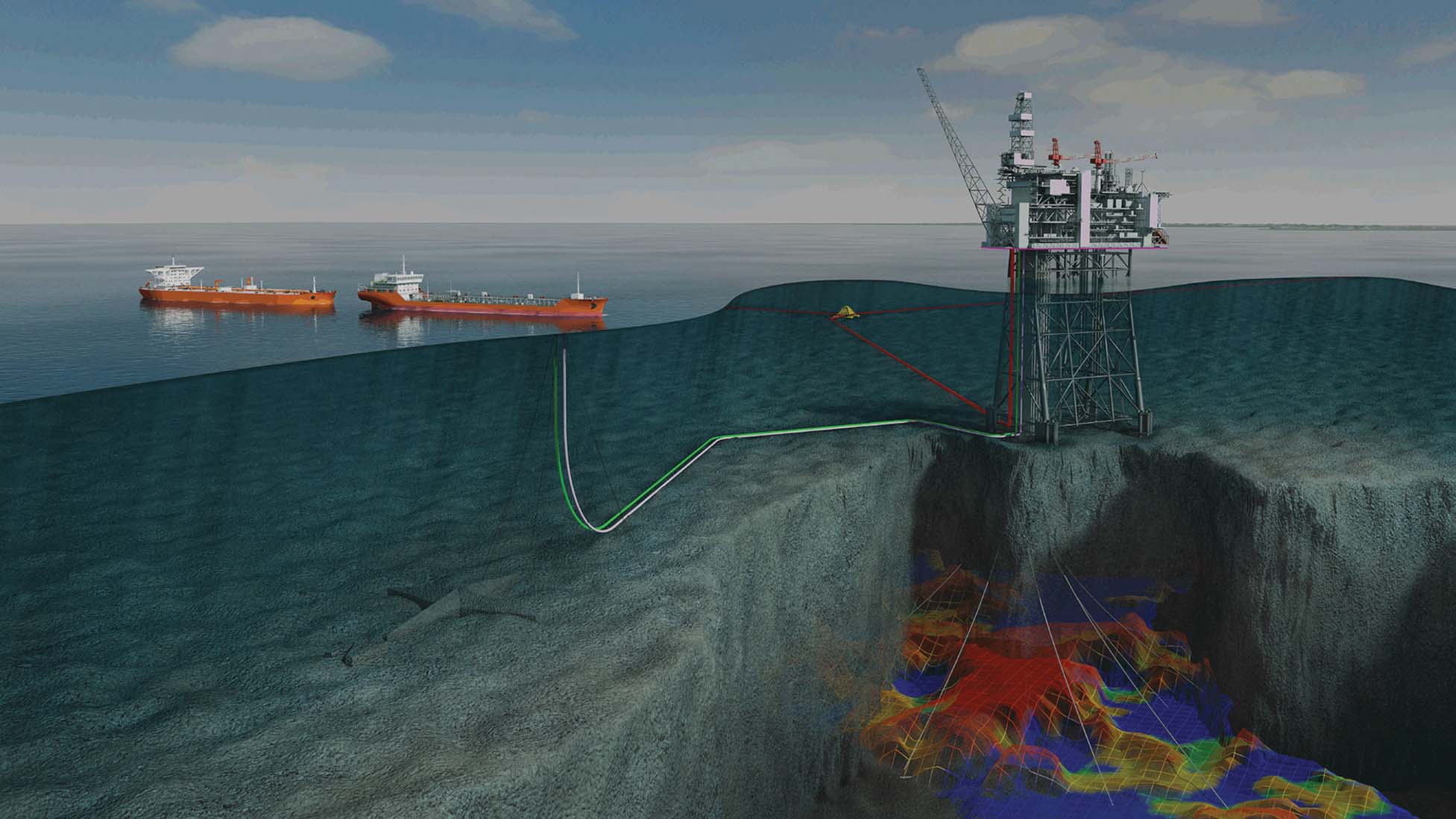 ДОБЫЧА НЕФТИ НА ШЕЛЬФЕ
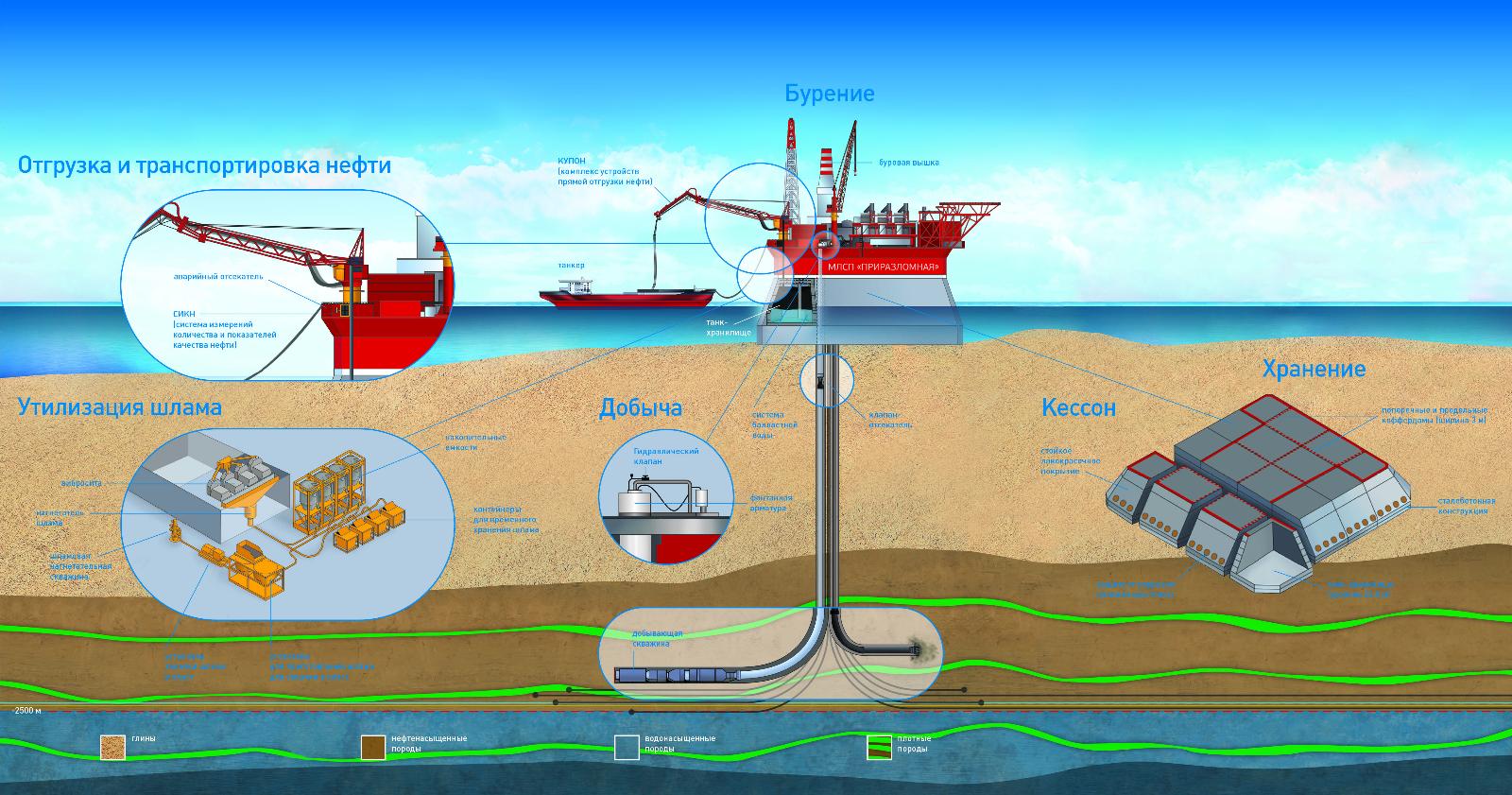 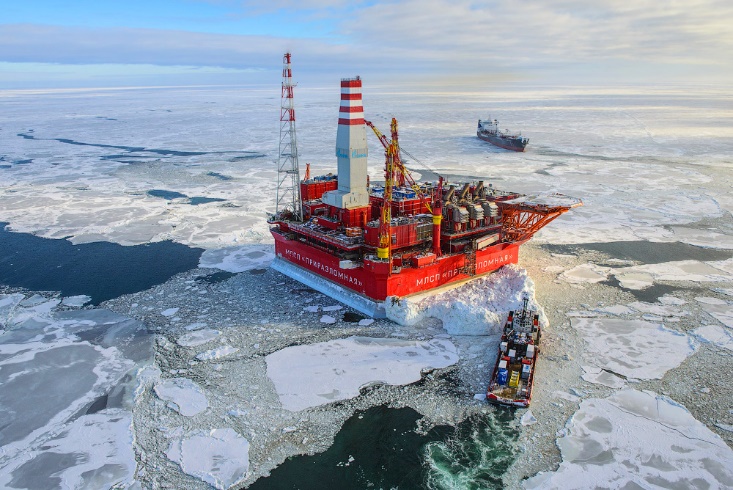 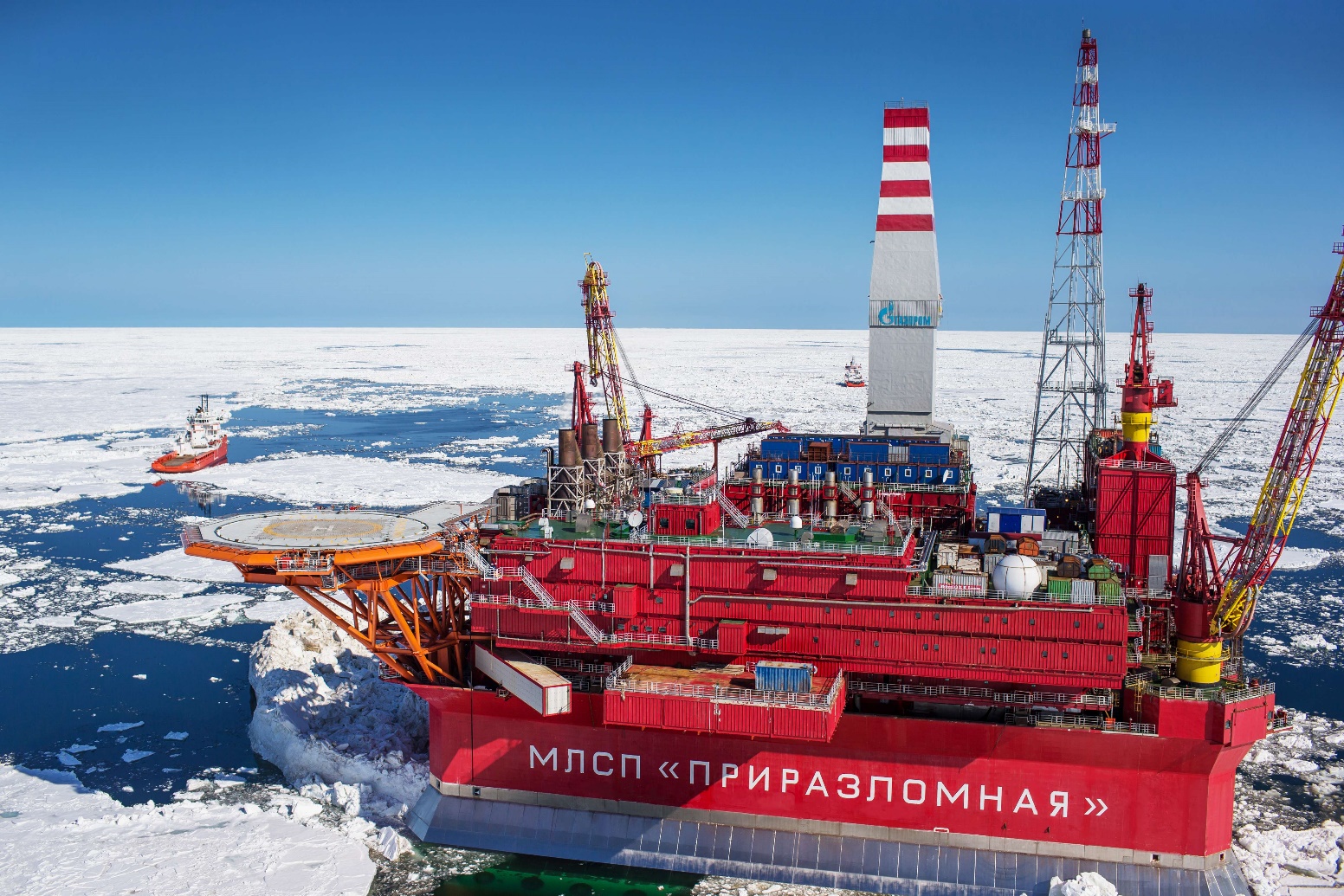 САХАЛИН (ОХОТСКОЕ МОРЕ)
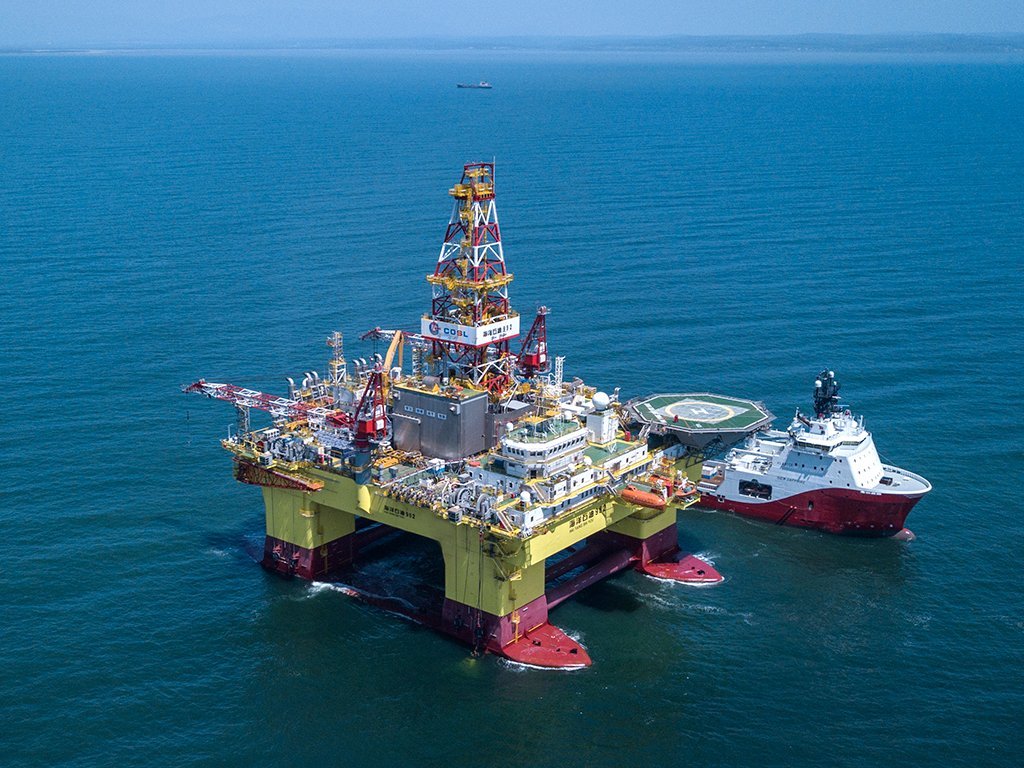 ШЕЛЬФ БАРЕНЦЕВА МОРЯ
ЛИДЕРЫ ПО ДОБЫЧЕ НЕФТИ
Ханты-Мансийский АО
Ямало-Ненецкий АО
Ненецкий АО
Республика Татарстан
Республика Башкортастан
Республика Коми
Тюменская область
Астраханская область
Для передачи нефти на НПЗ в России и за рубеж используются НЕФТЕПРОВОДЫ (в России 55 тысяч км.)
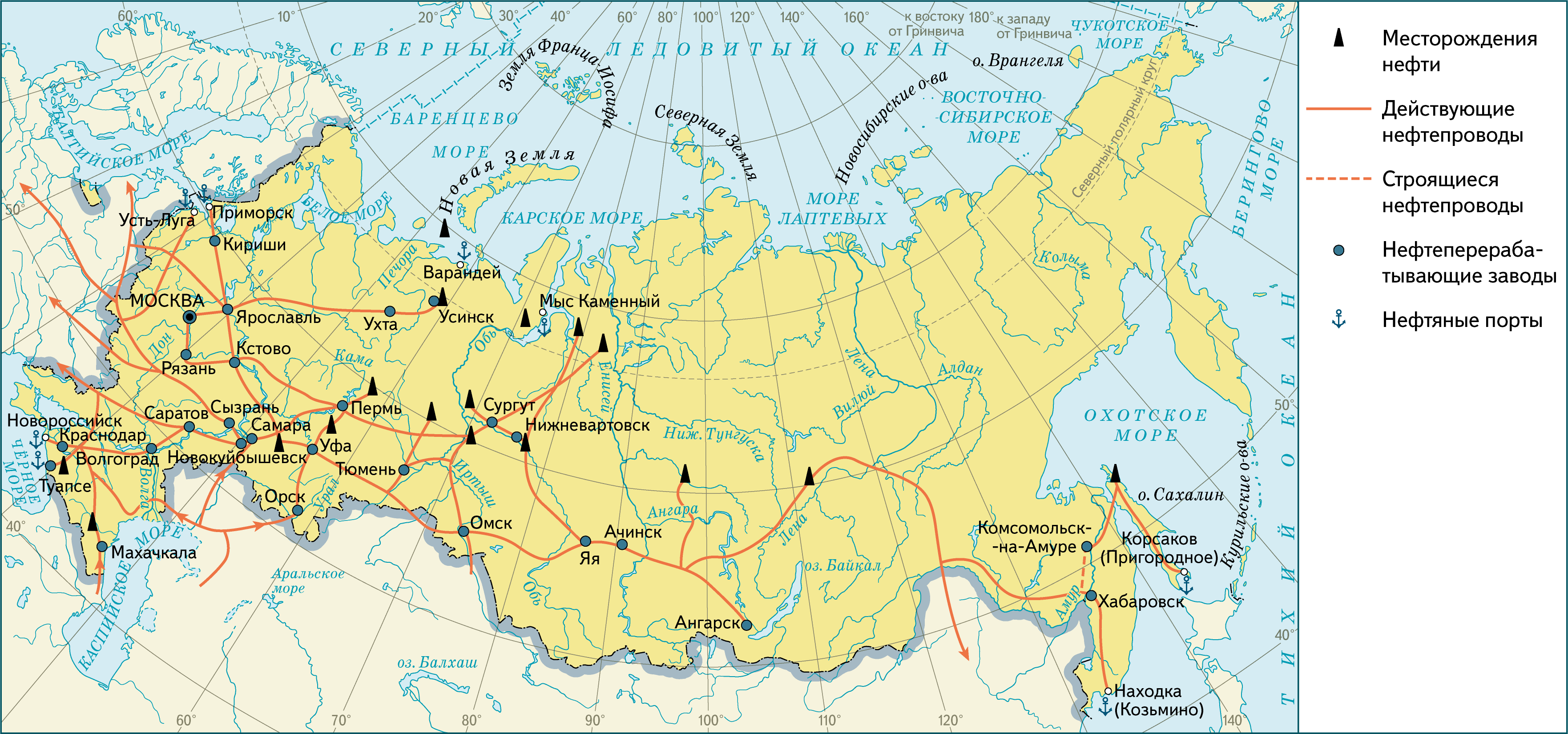 Нефтепродукты (керосин, бензин, дизельное топливо), так же передаются по нефтепроводу (19 тысяч км.)
ПУТИ НЕФТЕПРОВОДОВ
Западная Сибирь – в Европейскую часть России (центр г. Альметьевск (Татарстан))
Европейская часть: на юго-запад: на Северный Кавказ и в порты Черного моря (Новороссийск, Туапсе)
На запад: в Республику Беларусь, в Восточную Европу
В центральную Россию: Ярославль, Москва, Рязань, Кстово и в порт Приморска
В страны Азиатско-Тихоокеанского региона нефть транспортируется с помощью нефтепровода «Восточная Сибирь – Тихий океан»
На НПЗ 
производят: керосин, дизельное топливо, бензин, мазут и другие 
нефтепродукты
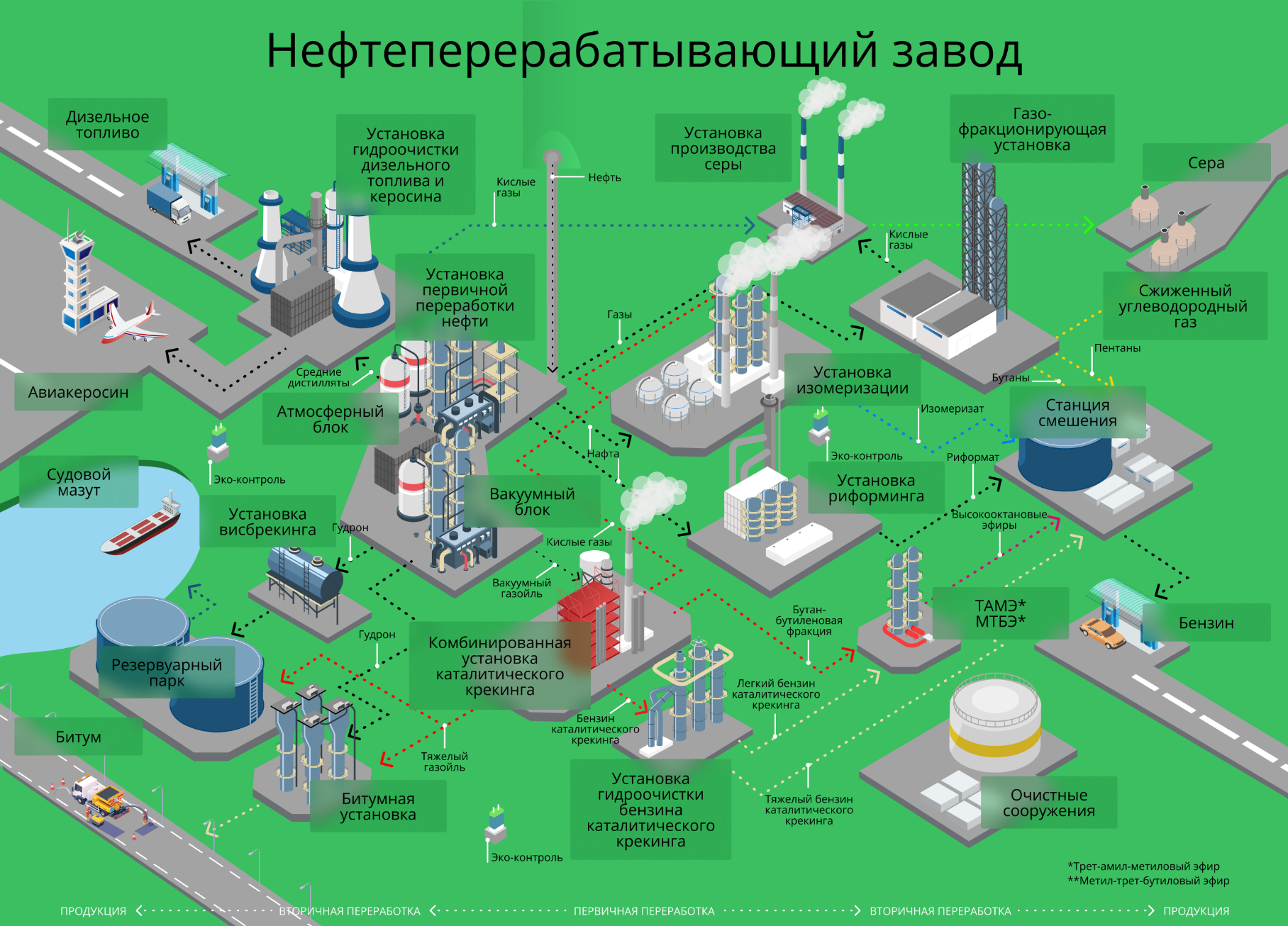 Размещаются НПЗ – в районах потребления
В РФ 32 крупных НПЗ и около 100 мелких
НПЗ размещаются там, где проходят нефтепроводы
80% НПЗ в Европейской части России (мощность 12 млн. тонн нефти в год)
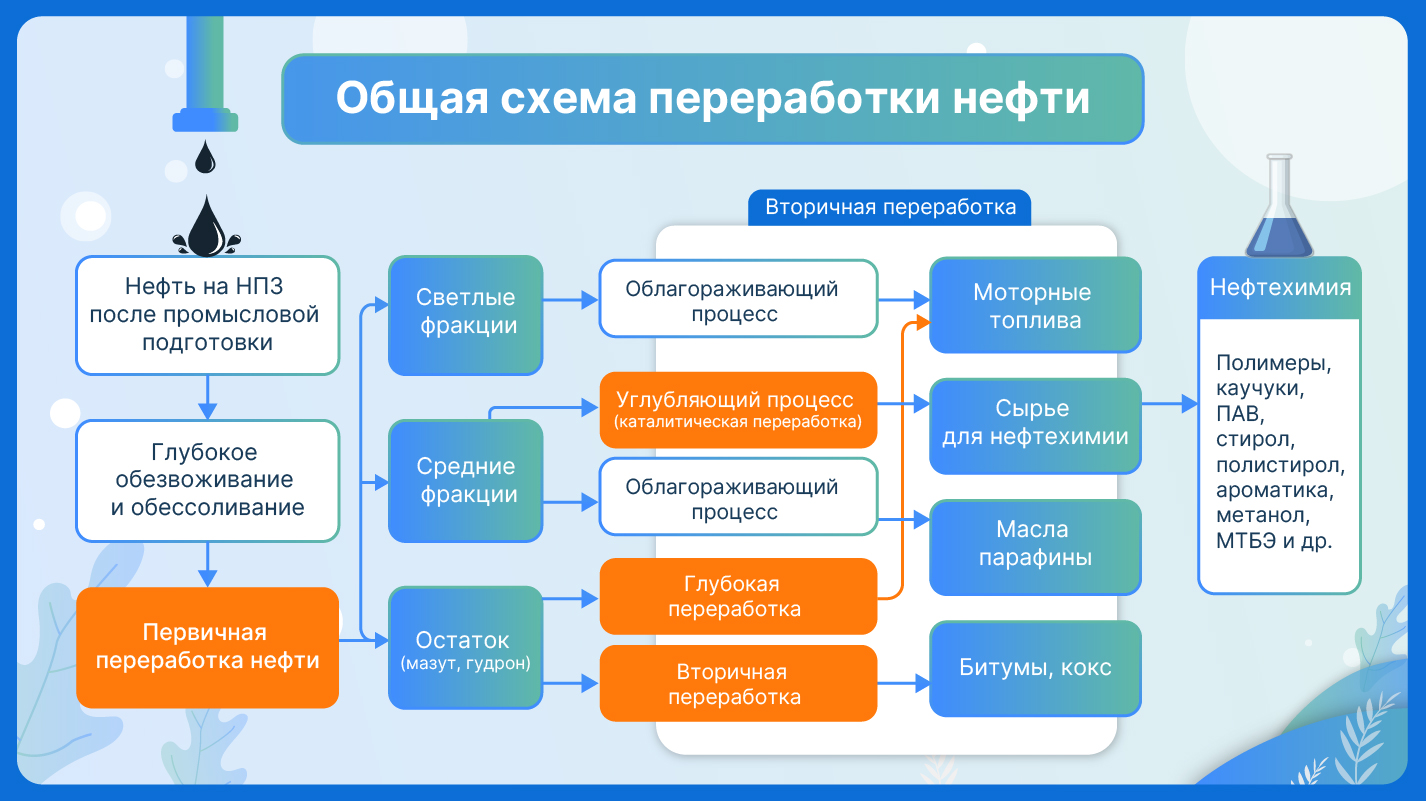 КРУПНЕЙШИЕ НПЗ В РОССИИ
ЯРОСЛАВЛЬ
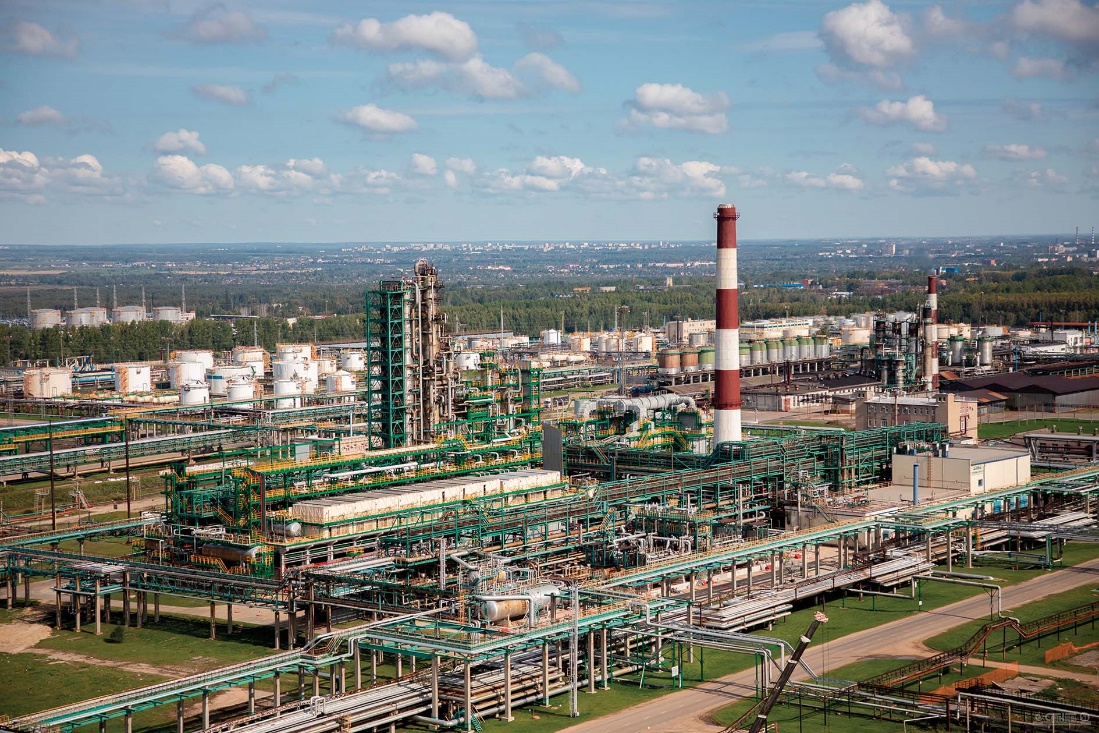 ТУАПСЕ
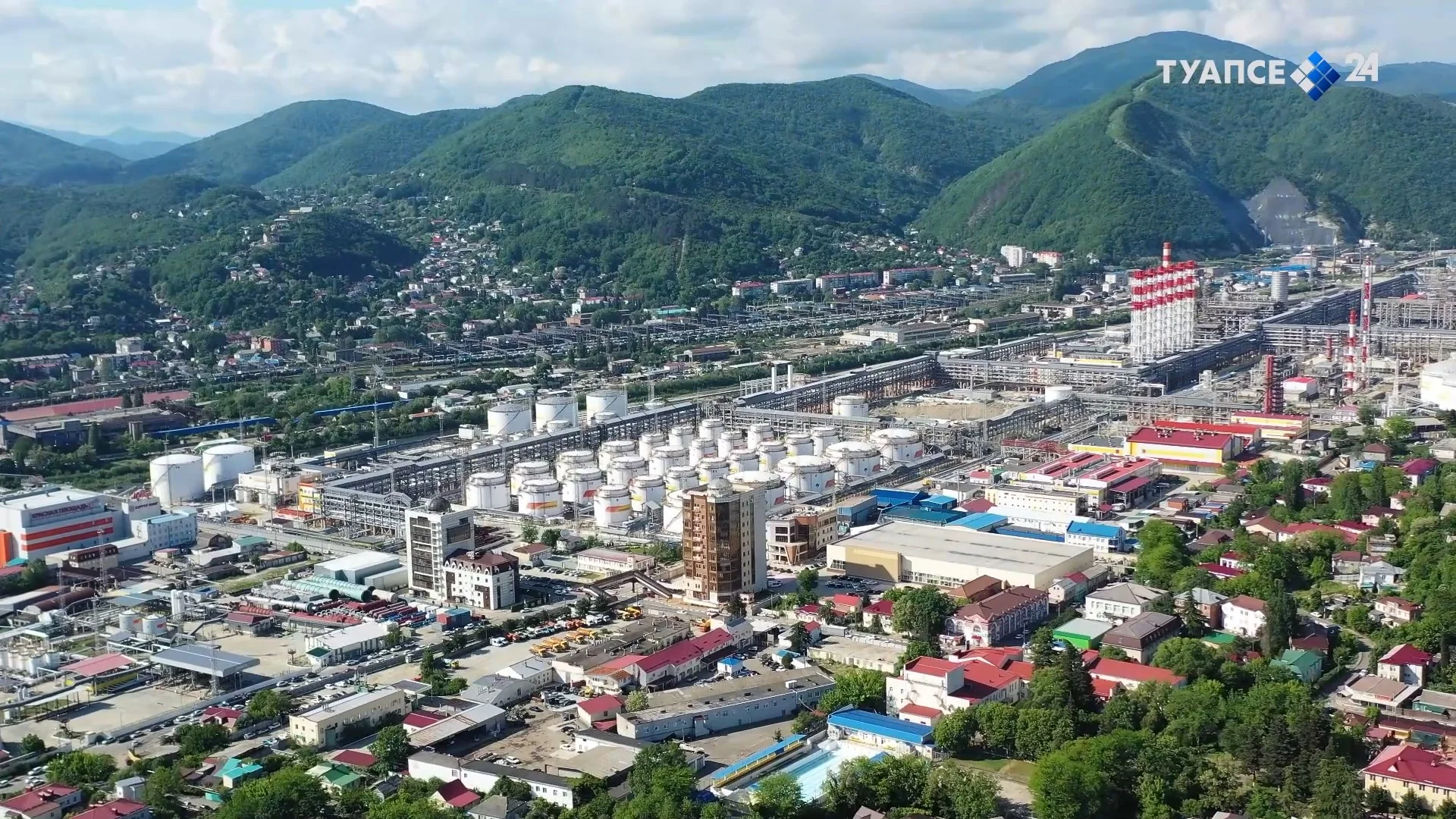 ВОЛГОГРАД
КИРИШИ
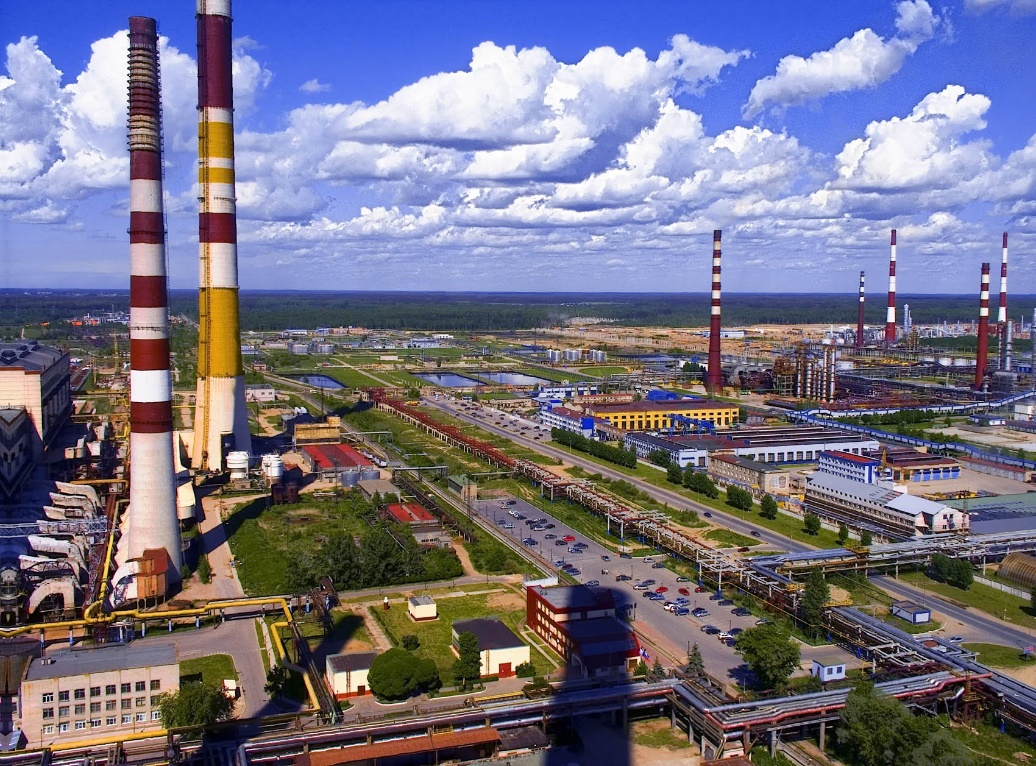 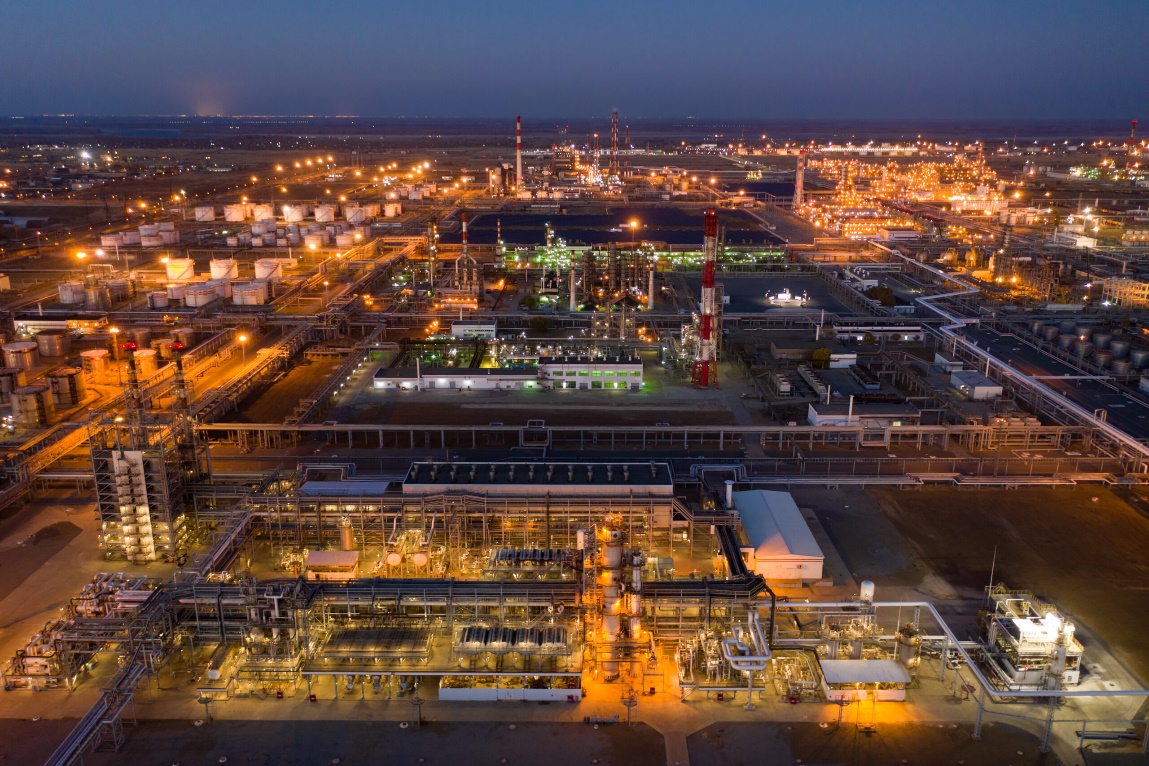 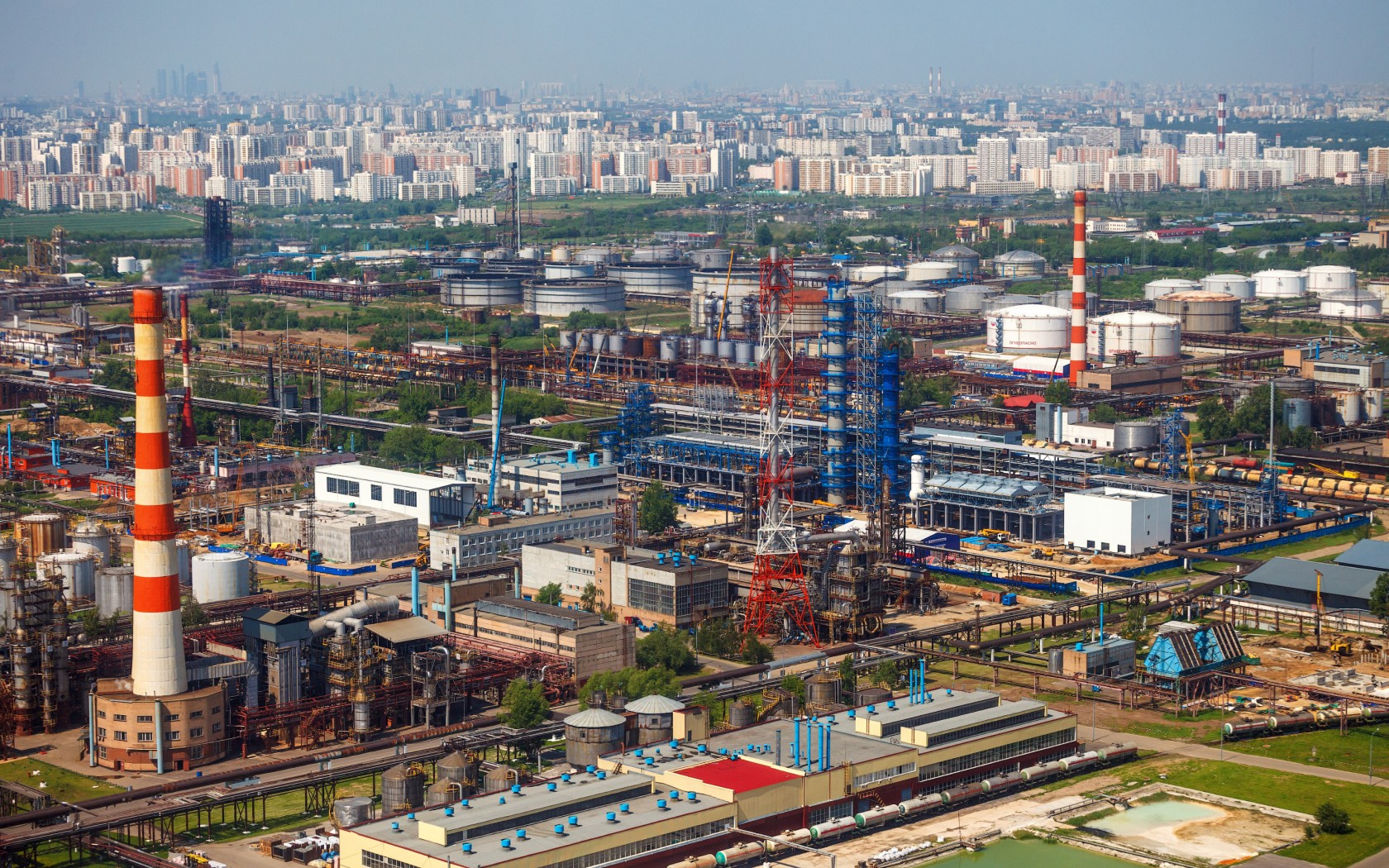 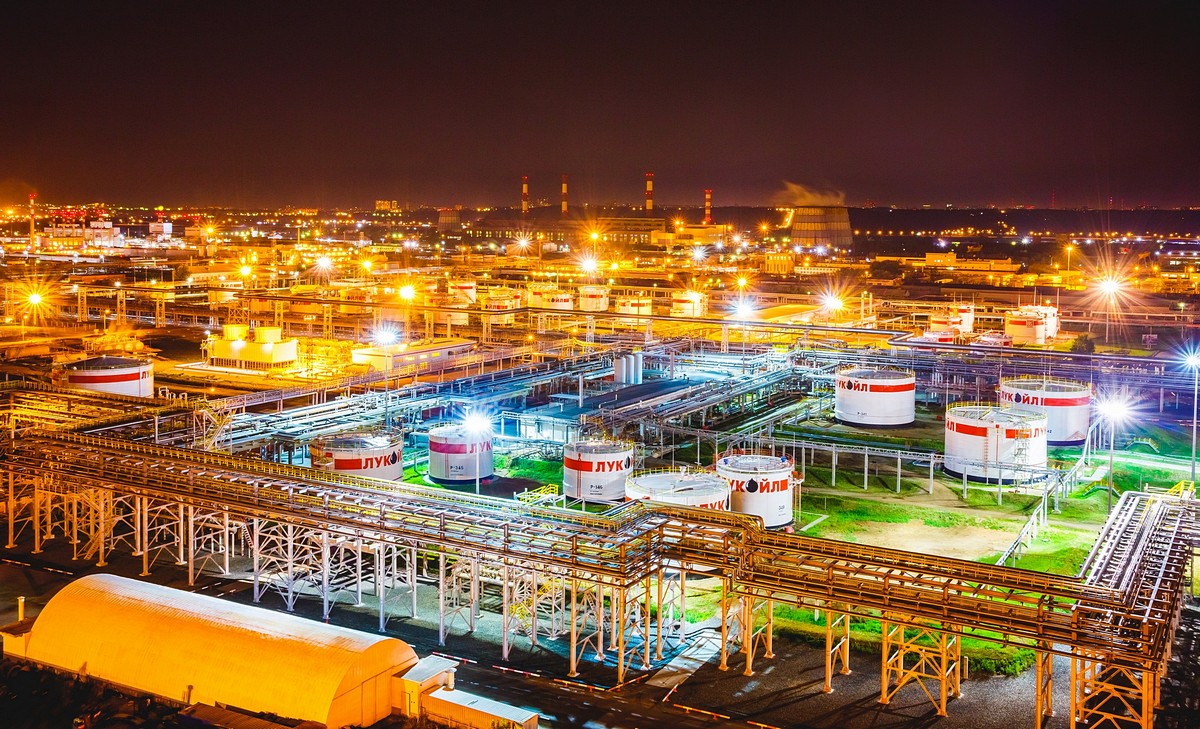 МОСКВА
ПЕРМЬ
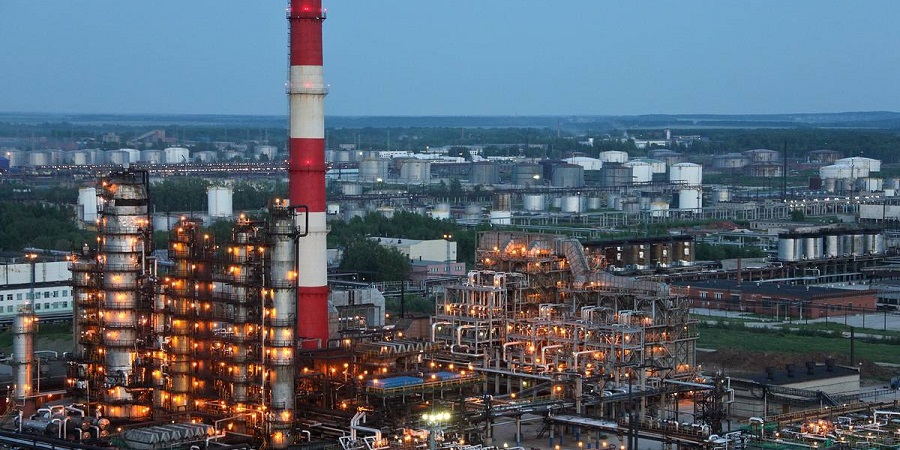 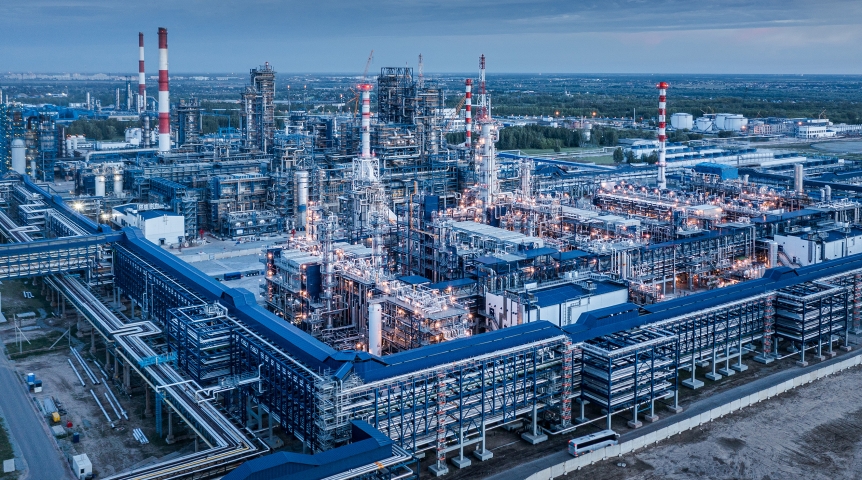 РЯЗАНЬ
ОМСК
ВЛИЯНИЕ НЕФТЯНОЙ ПРОМЫШЛЕННОСТИ НА ОКРУЖАЮЩУЮ СРЕДУ
Отрицательное влияние
При авариях – разлив нефти (уничтожается почва, животные, растения, подземные воды)
Строительство нефтепроводов сопровождается разрушением рельефа и растительного покрова
Загрязняют атмосферу токсичными газами
В водоемы попадают сточные воды
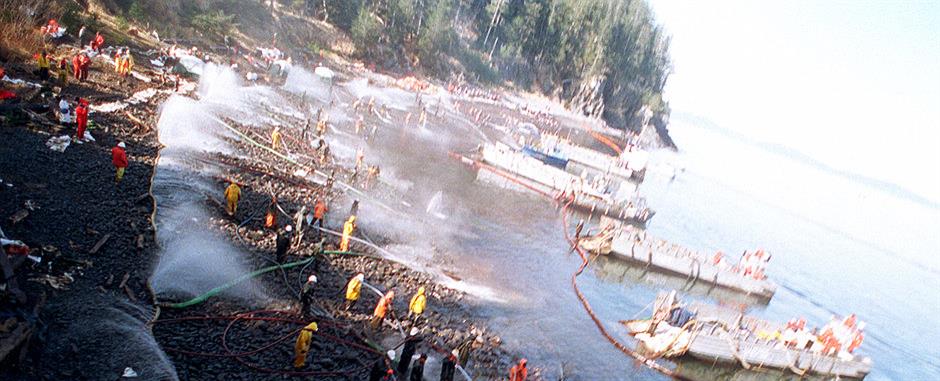 Предприятия предпринимают меры по уменьшению пагубного влияния на экологию.
Домашнее задание
Параграф 5 – прочитать + записи в тетради
1. Дать характеристику одного из НПЗ России (по выбору)